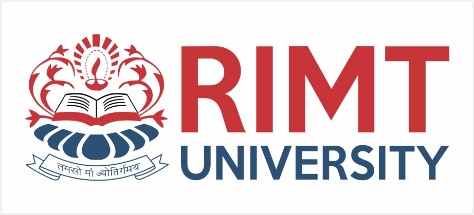 Engineering Mathematics IBMAT 1111
Course Name: B. Tech (CSE) Semester: 1st
Prepared by: Sachin Syan
education for life                                          www.rimt.ac.in
1
Dr.Nitin Thapar_SOMC_ITFM
Department of Computer Science & Engineering
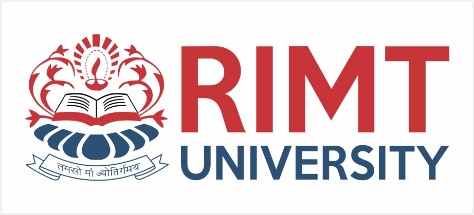 Cayley – Hamilton TheoremEvery Square matrix satisfies its characteristic equations.
If                                                                                                                                                 is the characteristic equation of the n-square matrix A, then 
Since A (adj. A) = |A|I (A - xI) adj (A – XI) = |A –XI|I
Let adj. (A – xI) = B  (A – xI) B = |A – xI|I 
(A – xI)B =
  RHS of (1) is matrix polynomial of degree n and A – xI is a matrix polynomial of first degree. Therefore the matrix B is a matrix polynomial of degree (n-1).
Let
Substituting for B in (1) 

Equating the matrix coefficient from the two sides of (2)
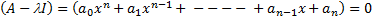 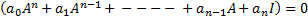 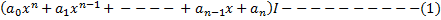 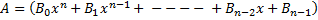 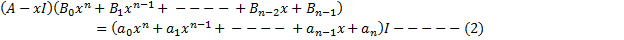 Department of Computer Science & Engineering
education for life                                          www.rimt.ac.in
ABn-1 	=  anI
		AB n-2 - 	Bn-1  	=  an-1I
		ABn-2  - 	Bn-2 	=  an-2I
		------------------------------------------
		------------------------------------------
		AB0    -  B1	=  a1I
		     	-  B0	=  a0I
Pre multiplying the above matrix equation respectively by I, A, A2, -------- , An, we get
 		ABn-1 	=  anI
		A2B n-2 - 	ABn-1  	=  Aan-1I
		A3Bn-2  - 	A2Bn-2 	=  A2an-2I
		------------------------------------------
		------------------------------------------
		AnB0    -  An-1B1	=  An-1a1I
		     	-  AnB0	=  Ana0I
Adding, we have 0 = anI + Aan-1I + A2an-2I + -------------------------- + An-1a1I + Ana0I
a0An + a1An-1  + ----------------------------- + an-1A + anI = 0
Hence, the matrix A satisfies its characteristic equation.
Unitary Matrix: a square matrix A is said to be unitary if AA = AA = I
Orthogonal Matrix: a square matrix is said to be orthogonal if A’A = AA’ = I
A square matrix A = (       ) is called a Hermitian matrix if                  for all i , j. 
A sqaure matrix A = (       ) is called a Skew – Hermitian matrix if                     for all i , j. The diagonal element of a Skew – Hermitian matrix is either zero or purely imaginary.
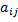 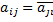 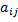 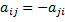 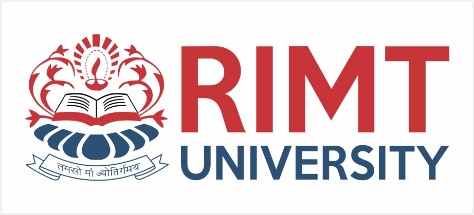 Summary
Statement & Proof of Cayley – Hamilton Theorem.
Department of Computer Science & Engineering
education for life                                          www.rimt.ac.in